Service Failures and Recovery in Tourism and Hospitality: A Practical Manual
Erdogan  Koc
Chapter 3
Service Failures and Recovery: Theories and Models
Understand and explain the expectancy disconfirmation paradigm.
Explain justice theory in relation to the service recovery process.
Explain the service recovery paradox.
Understand and explain script theory and social learning theory to understand service failures and recovery processes.
Expectancy Disconfirmation Paradigm
Expectancy Disconfirmation Paradigm
Customer satisfaction is an evaluation process of expectations versus actual service experience.
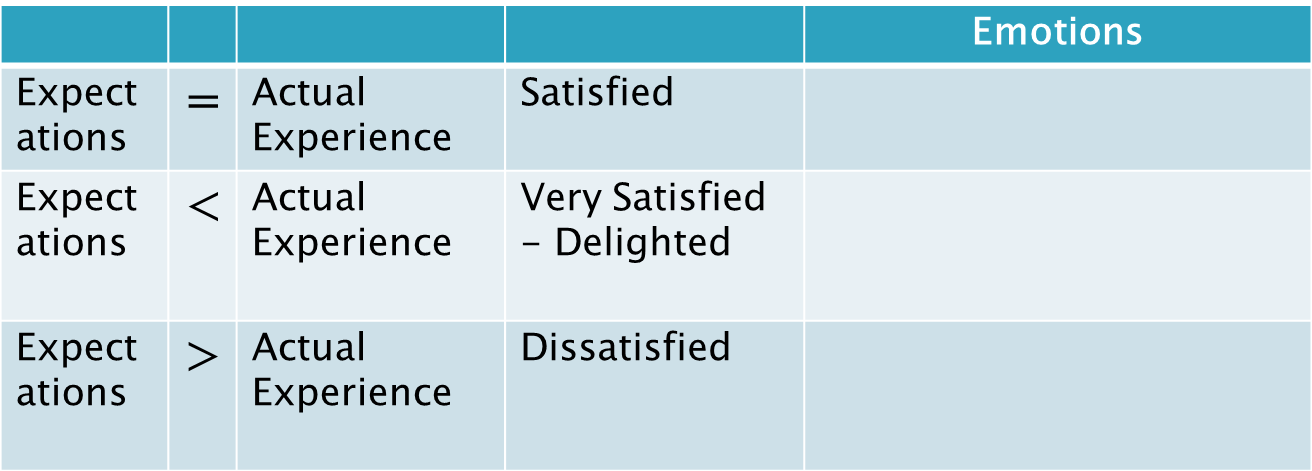 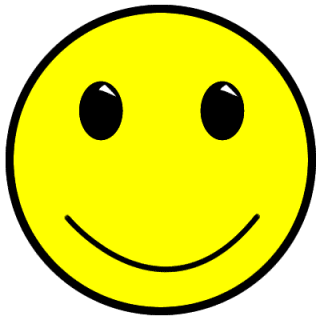 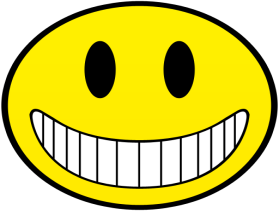 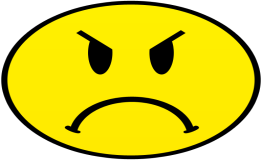 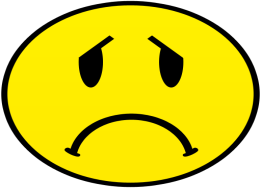 Justice Theory
Distributive Justice
Procedural Justice
Interactional Justice
Third-Party Justice
Distributive Justice
The perceived fairness of the outcome
Compensation
Credits
Discounts
Procedural Justice
The perceived fairness of the process
Policies
Procedures
Convenience of process
Timeliness of process
Responsiveness of firm
Interactional Justice
The fairness of the treatment and interpersonal interaction 

Employee concern
Empathy
Friendliness
Emotions exhibited
Third-Party Justice
Perceptions of how fairly others are treated.

Important to consider who is responsible for failure (attributions).
Cultural Models Approach to Service Recovery
Relational Cultural Model

Utilitarian Cultural Model

Oppositional Cultural Model
Relational Cultural Model
KEY JUSTICE PRINCIPLE

Interactional Justice

RESPONSE TO FAILURE

Emotional (looking for consolation)
Anxious
Embarrassed
Willingness to forgive
Relational Cultural Model
HOW TO IDENTIFY

Express hurt/ vulnerability
Is helpful
May blame self
Shows understanding
Will work with the provider
Understands limitations
Relational Cultural Model
EXPECTATIONS FROM RECOVERY

Sincere apology
Show interpersonal respect
Demonstrate genuine care
Provide explanation of why things went wrong
Assert the importance of the relationship
Oppositional Cultural Model
KEY JUSTICE PRINCIPLE
Distributive Justice

RESPONSE TO FAILURE
Aggressive
Does not forgive easily
Emotional/ angry
Skeptical/ cynical
Oppositional Cultural Model
HOW TO IDENTIFY

Is antagonistic
Blames provider
Is aggressive
Is overly demanding
Suggests excessive compensation
Oppositional Cultural Model
EXPECTATIONS FROM RECOVERY

Voices a range of recovery options
Desires to maintain control
Demands excessive compensation
Utilitarian Cultural Model
KEY JUSTICE PRINCIPLE

Procedural justice

RESPONSE TO FAILURE

Pragmatic
Shows irritation for time wasted
Does not want excuse; wants problem solved
Utilitarian Cultural Model
HOW TO IDENTIFY

Rational
Not emotional, but firm
Expects recovery for time/inconvenience
Utilitarian Cultural Model
EXPECTATIONS FROM RECOVERY

Compensate for time/ energy
Offer exchange/ refund
Make procedure easy
Solve problem quickly
Case Study: Service Recovery and Cultural Models
During the course of dinner service at your upscale-casual restaurant, there are three separate service failures. In all three, the customer orders a steak medium-rare and in all three cases the steak is overcooked.
Case Study: Service Recovery and Cultural Models
The first customer says it is fine, understands the restaurant was very busy, that mistakes happen and will just eat the steak. The second    customer calls you over very calmly and asks for another steak cooked properly.
Case Study: Service Recovery and Cultural Models
After another manager apologizes profusely for several minutes, the customer gets frustrated and cancels the order. The third customer is loud and aggressive, blames your untrained cook for not knowing how to cook a steak and demands you pay the entire table’s bill.
Case Study Questions
1. What is each customer’s cultural model, based on the clues in the scenario?
2. What elements allowed you to identify each cultural model?
3. How could you have more effectively recovered from each failure, incorporating the justice principles into your recovery actions?
Service Recovery Paradox
Outcomes

• Satisfaction
• Repurchase intention
• Word-of-mouth
• Brand image
Service
failure
Excellent
service
recovery
Theoretical moderators

• Failure severity
• Prior failure experience
• Quantity of prior failures with firm
• Stability attribution
• Controllability attribution
Script Theory
Role and script theory

Service scripts
Role and Script Theory
Customers and employees have specific roles

Variations in script resulted in increased sensitivities
Service Scripts
Scripts that provide behavioural and verbal               guidelines to employees

Benefits: control and standardize employee              behaviours

Drawbacks: Minimize individualized attention and communication
Social Learning Theory
Individuals learn by observing others

Affects customer complaints

Affects customer misbehaviour